Why do people have to make choices?
Unit 1 Warm-Up #1
What decisions or choices have you had to make today, in the past, or in the future?

Do these choices have a “cost”?
EQ: Why do people have to make decisions?
Economics: the study of the choices people make to satisfy their needs and wants
Need: necessary for survival
Want: something we desire but is not essential
Examples?
Air, food, shelter
Needs and wants can be further classified as…
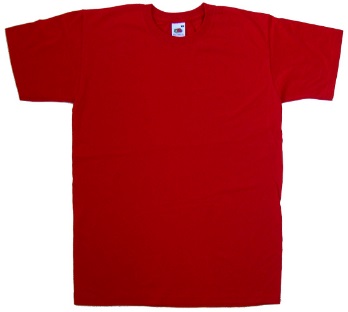 Goods: physical objects

Services: actions or activities that one person performs for another
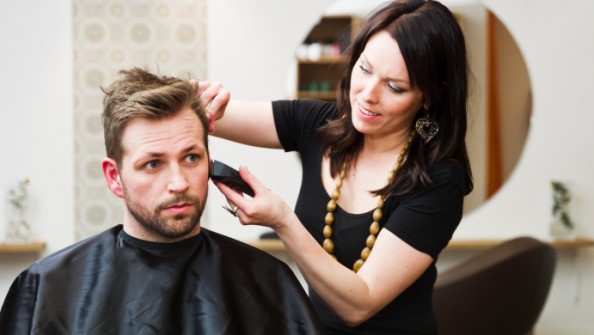 Where do g/s come from?
Resources: anything that is used to make a g/s

Economists call these resources “Factors of Production”
Factors of Production
Land (natural resources)
Found in nature…oil, water, coal, trees
Labor (human resources)
Effort that a person devotes to a task
Capital (human-made resources used to make a g/s)
Physical Capital – buildings, tools, machinery
Human Capital – skills, education, etc.
Entrepreneurship – risk-takers who combine resources to create g/s
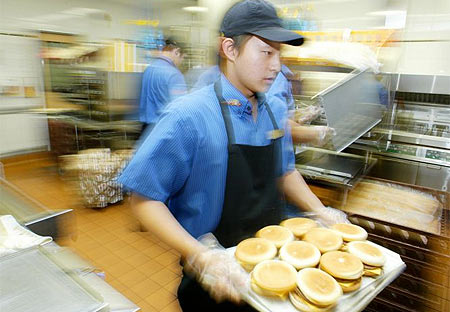 Labor
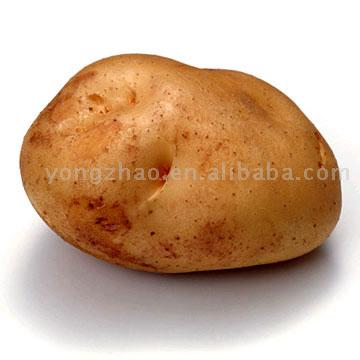 Land
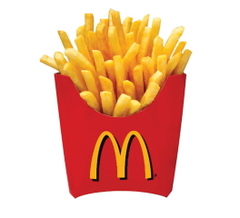 Good
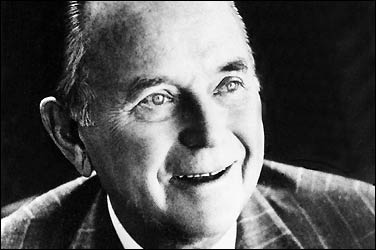 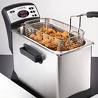 Capital
Entrepreneur